Урок 
русского языкаво 2 классе
Подготовила :учитель начальных классовнарышкина А.В.
Тезисы:
Урок русского языка по теме «Конструирование предложений из слов с опорой на вопросы» по программе «Школа 2100».
Главной целью урока является формирование умения составлять предложения по схемам и записывать их; ставить вопросы     от слова к слову и устанавливать связь в предложении при помощи стрелок.
Материал урока подобран по теме «Профессии».
Урок построен на основе проблемно-диалогического метода с учётом ФГОС.
правила поведения на уроке
На уроке я сижу,
Не стучу и не кричу,
Руку тихо поднимаю,
Если спросят – отвечаю.
Девиз урока:
Земля освещается солнцем, а человек                знанием
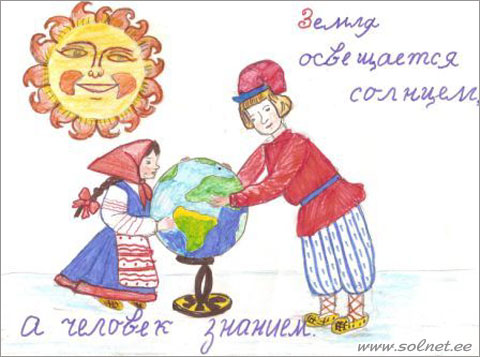 Составьте предложения:
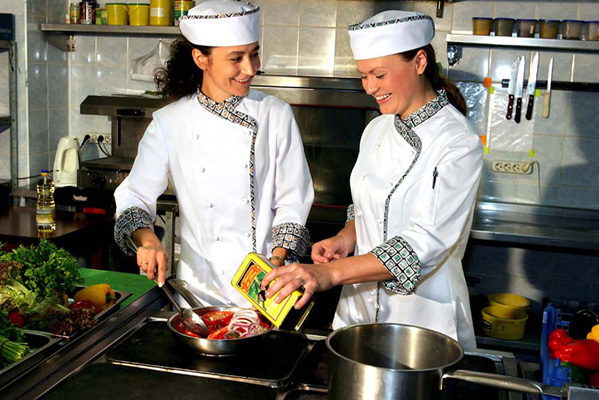 Тема: « конструирование предложений из слов с опорой на вопросы»
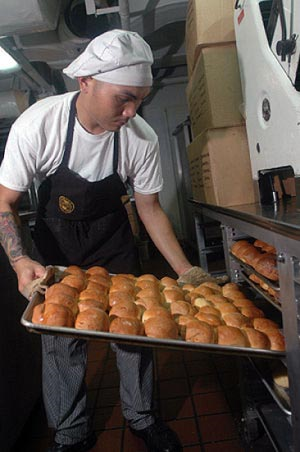 (кто?)         (Что делает?)        (Что?)      .
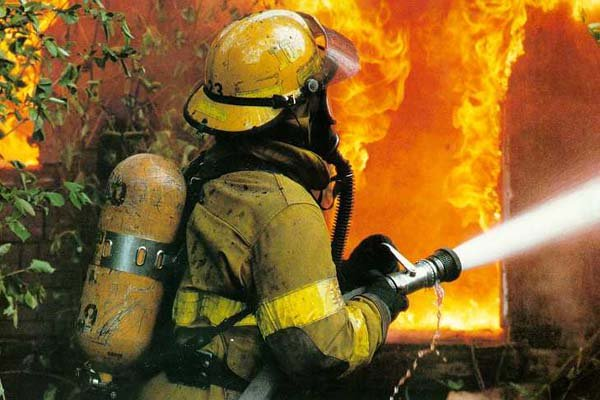 (какой?)      (Кто?)         (Что делает?)   (Что?) .
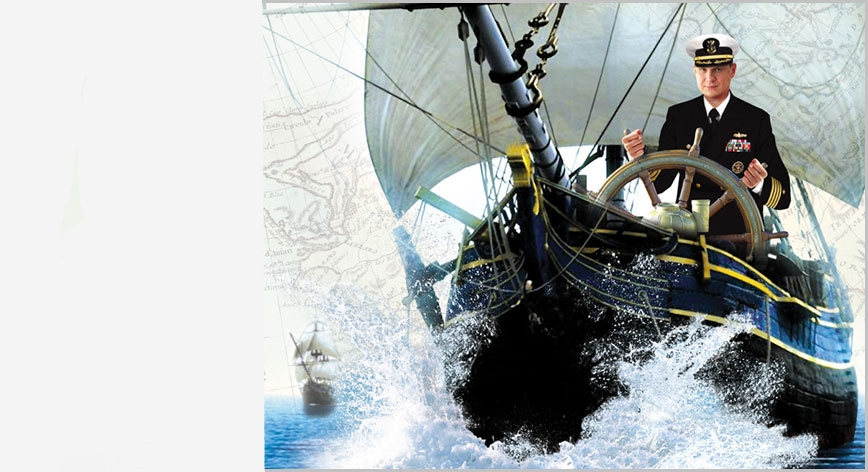 (кто? )             (что делает?)     (чем?)     
                                                                                                                                                                                   •
Нарисуйте на полях кружок:
 зеленого цвета -  если вам было все понятно;
желтого цвета – сомневаешься;
красного цвета – ничего не понятно.
Домашнее задание: стр.60 упр.95
Спасибо за внимание